CHỦ ĐỀ 8
PHÉP NHÂN, PHÉP CHIA
BÀI 43:
BẢNG CHIA 2
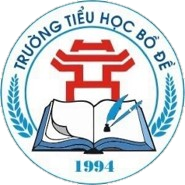 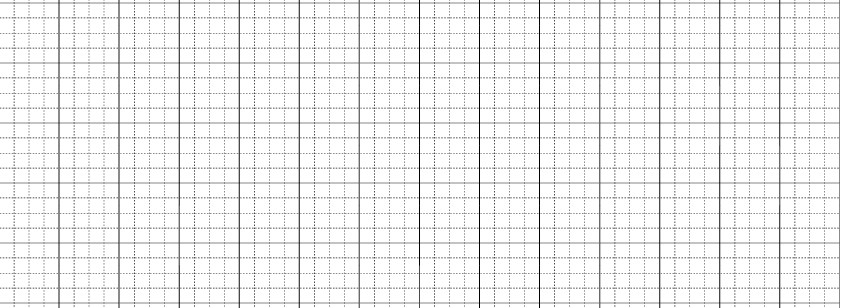 Thứ Tư ngày 31 tháng 1 năm 2024
TǨn
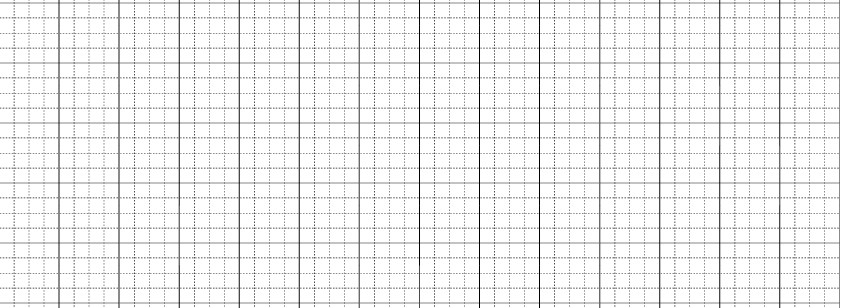 Bảng chia 2 (Tiết 1)
Sách giáo khoa trang 21, 22
(Tập 2)
YÊU CẦU CẦN ĐẠT
KHÁM PHÁ
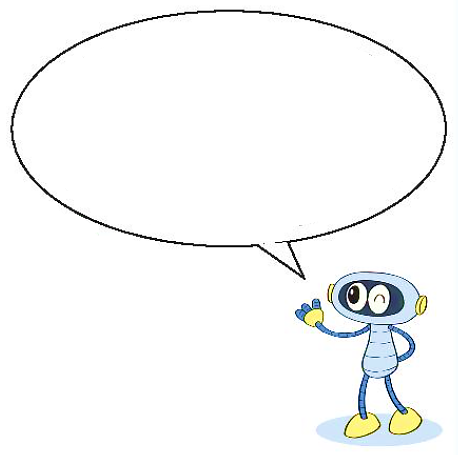 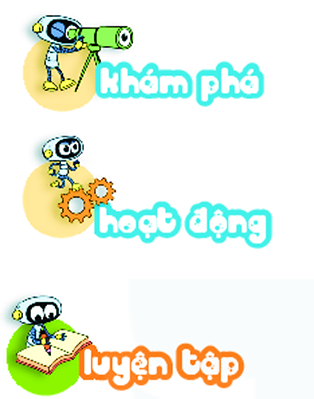 Mỗi đĩa có 2 quả cam, 
4 đĩa có 8 quả cam.
a)
?
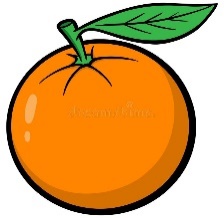 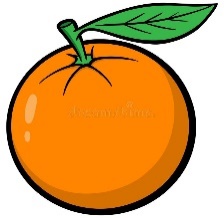 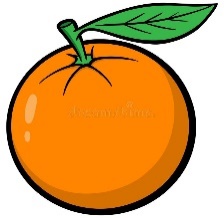 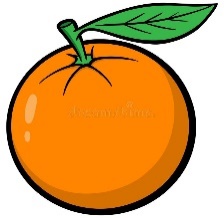 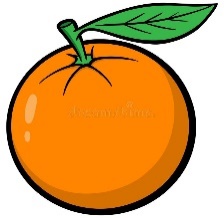 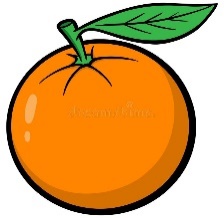 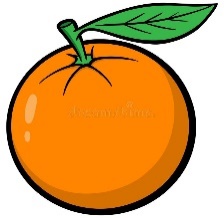 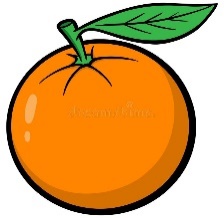 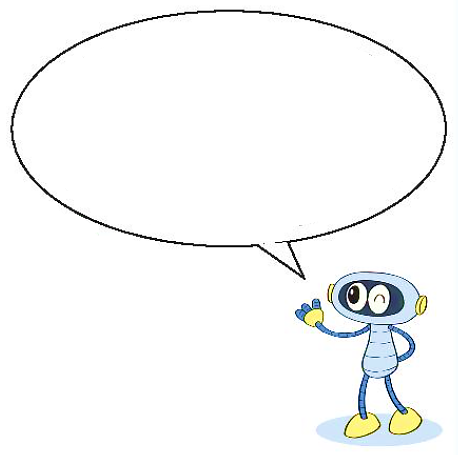 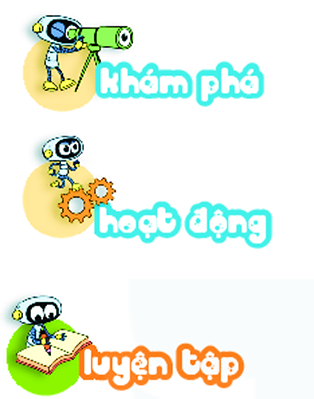 Mỗi đĩa có 2 quả cam, 
4 đĩa có 8 quả cam.
8 quả cam chia vào các đĩa, mỗi đĩa 2 quả. Được 4 đĩa cam như vậy.
a)
?
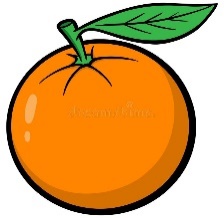 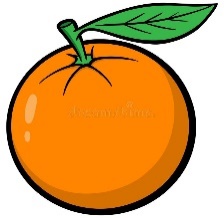 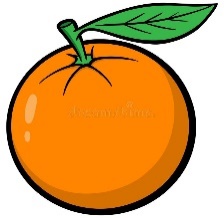 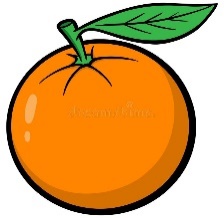 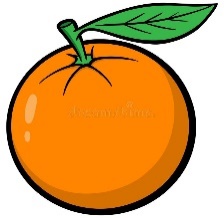 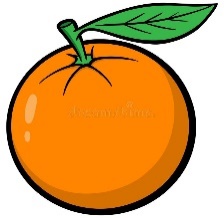 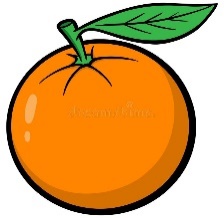 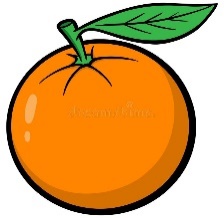 8 : 2 = 4
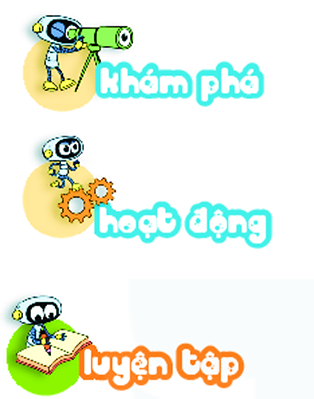 b) Hoàn thành bảng chia 2
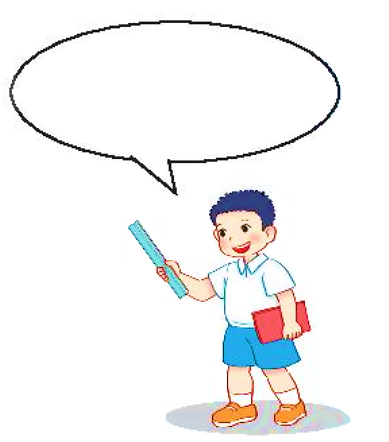 Lập bảng chia 2 từ bảng nhân 2.
?
?
Nhận xét:
?
Số bị chia là các số đếm thêm 2 từ 2 đến 20..
Số chia đều là số 2.
Thương là các số tự nhiên tăng dần từ 1 đến 10.
?
?
?
Đọc phép nhân, phép chia trong bảng nhân 2, bảng chia 2.
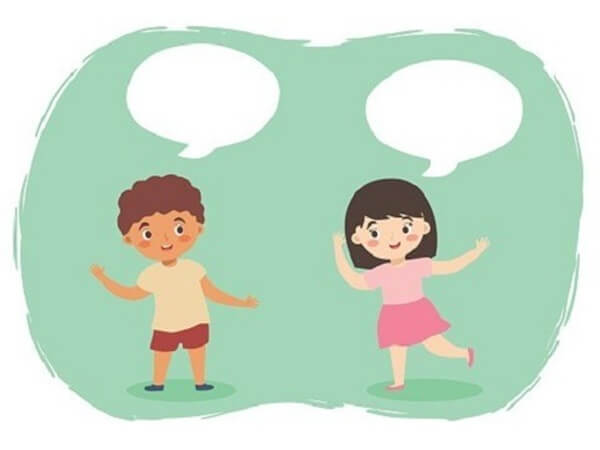 6 : 2 = 3
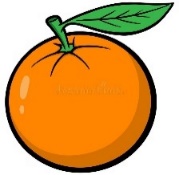 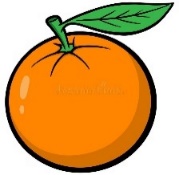 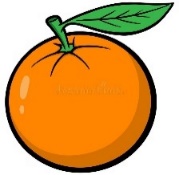 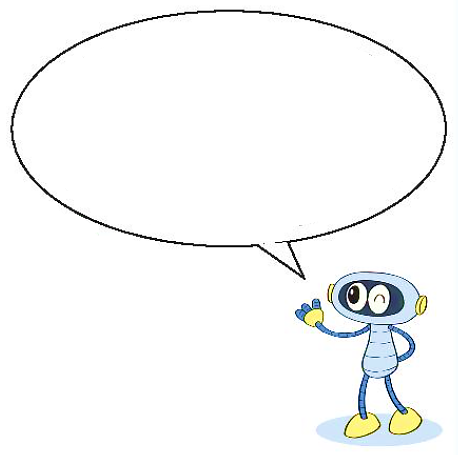 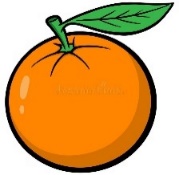 Học thuộc bảng chia 2
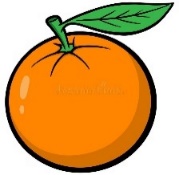 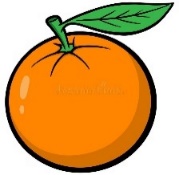 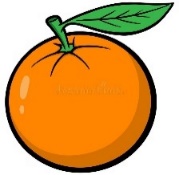 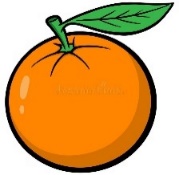 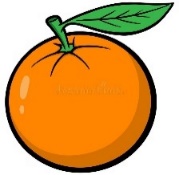 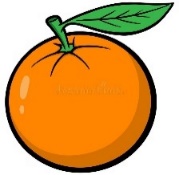 HOẠT ĐỘNG
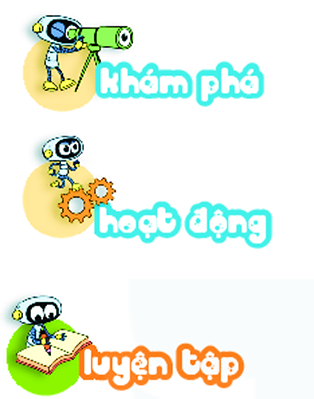 Số
?
1
7
4
8
5
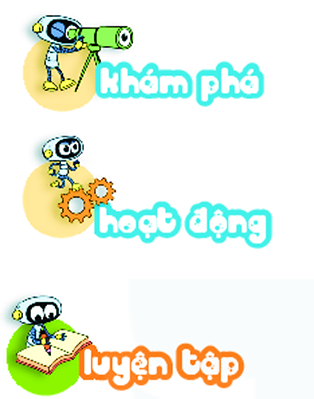 Tính nhẩm.
2
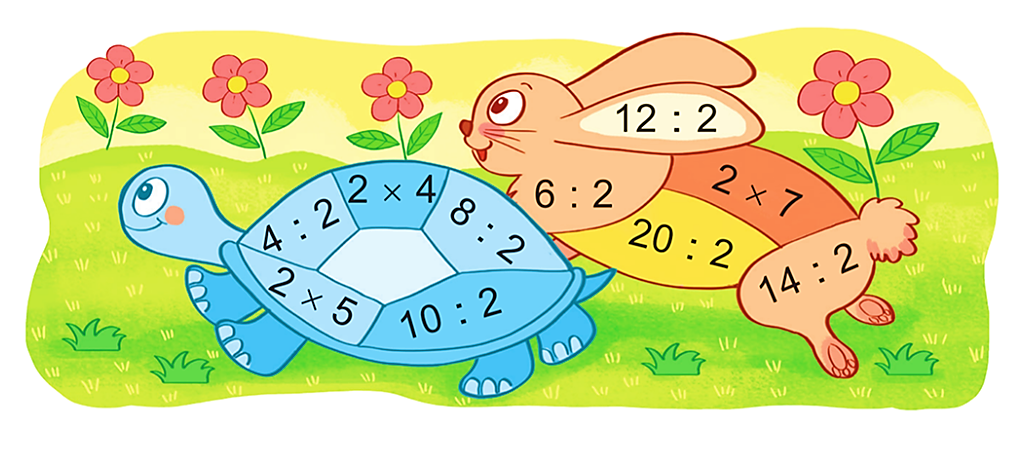 6
2
12  :  2 =
4  :  2 =
14
8
7
14  :  2 =
4
8  :  2 =
10
20  :  2 =
5
10  :  2 =
3
6  :  2 =
10
Đàn gà đang ở cạnh đống rơm. Việt cho biết có tất cả 20 cái chân gà. Đố em biết đàn gà đó có bao nhiêu con gà?
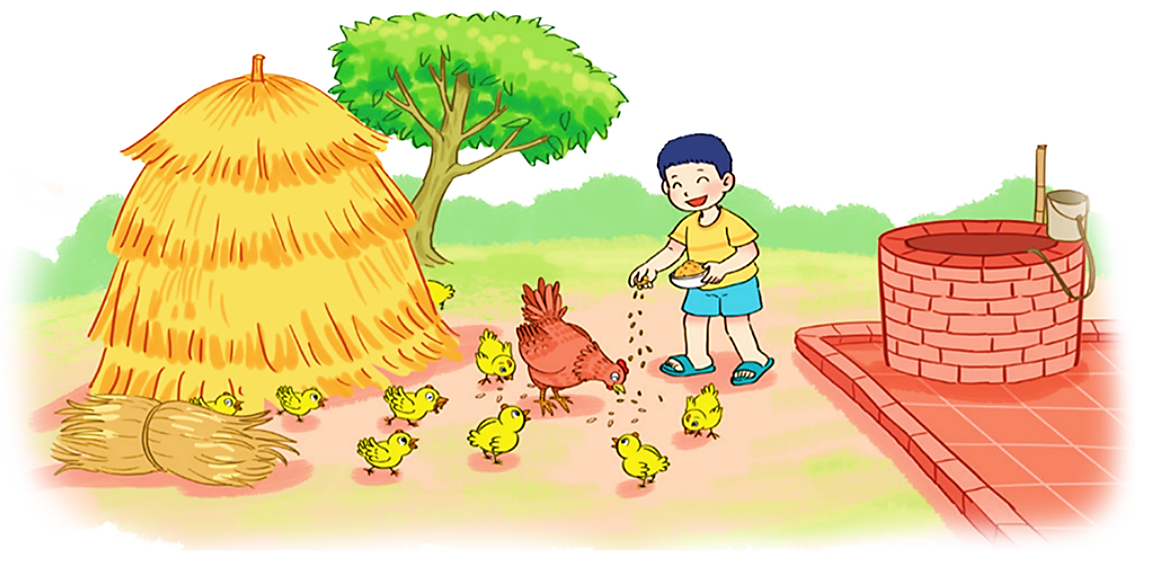 3
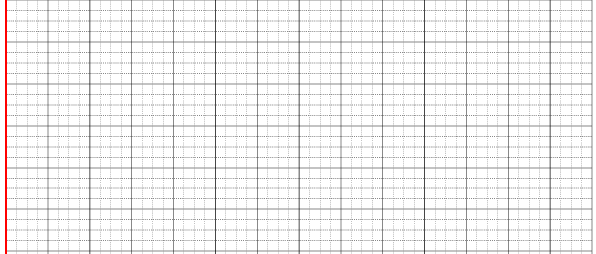 Bài 4:
Bài giải
Mỗi con gà có 2 cái chân.
Đàn gà đó có số con gà là:
20 : 2 = 10 (con)
Đáp số: 10 con gà.
HOẠT ĐỘNG
VẬN DỤNG
[Speaker Notes: Link: https://www.liveworksheets.com/ta2830249ya]
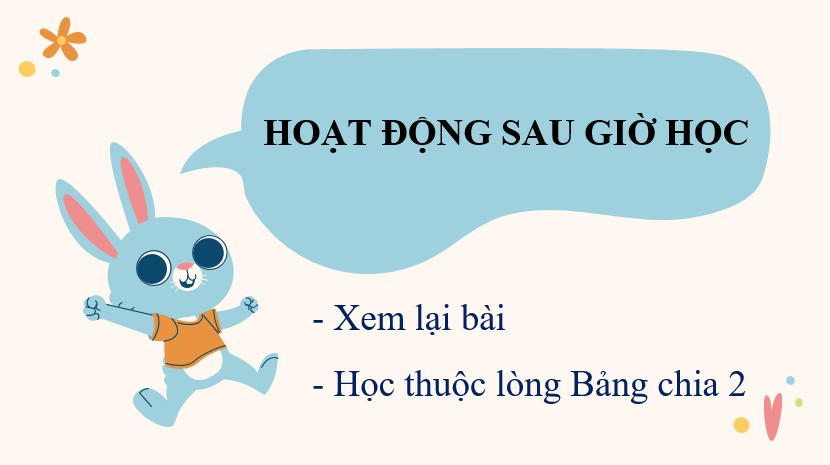 CHÀO TẠM BIỆT CÁC EM!